Android Developer Fundamentals V2
User Interaction
Lesson 4
1
1
1
Accepting user input
Freeform text and numbers: EditText (using keyboard)
Providing choices: CheckBox, RadioButton, Spinner
Switching on/off: Toggle, Switch
Choosing value in range of values: SeekBar
2
Examples of input controls
EditText 
SeekBar 
CheckBox 
RadioButton
Switch 
Spinner
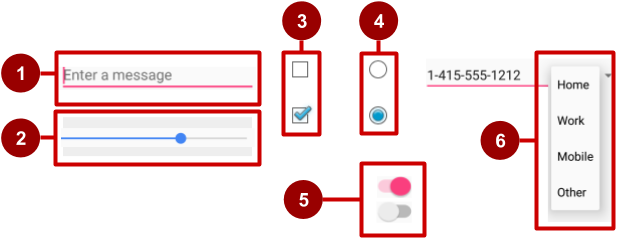 3
How input controls work
Use EditText for entering text using keyboard
Use SeekBar for sliding left or right to a setting
Combine CheckBox elements for choosing more than one option
Combine RadioButton elements into RadioGroup — user makes only one choice
Use Switch for tapping on or off
Use Spinner for choosing a single item from a list
4
View focus
5
Clickable versus focusable
Clickable—View can respond to being clicked or tapped
Focusable—View can gain focus to accept input
Input controls such as keyboards send input to the view that has focus
6
Focus
The View that receives user input has "Focus"
Only one View can have focus
Focus makes it unambiguous which View gets the input
Focus is assigned by
User tapping a View
App guiding the user from one text input control to the next using the Return, Tab, or arrow keys
Calling requestFocus() on any View that is focusable
7
Which View gets focus next?
Topmost view under the touch
After user submits input, focus moves to nearest neighbor—priority is left to right, top to bottom
Arrange input controls in a layout from left to right and top to bottom in the order you want focus assigned
Specify ordering in XML
android:id="@+id/top"
android:focusable="true"
android:nextFocusDown="@+id/bottom"
8
Set focus explicitly
Use methods of the View class to set focus
setFocusable() sets whether a view can have focus
requestFocus() gives focus to a specific view
setOnFocusChangeListener() sets listener for when view gains or loses focus
onFocusChanged() called when focus on a view changes
9
Find the view with focus
Activity.getCurrentFocus() 
ViewGroup.getFocusedChild()
10
Freeform text and numbers
11
EditText for multiple lines of text
EditText default
Alphanumeric keyboard
Suggestions appear
Tapping Return (Enter) key starts new line
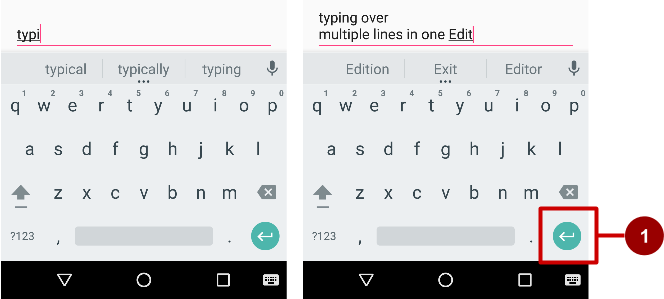 Return key
12
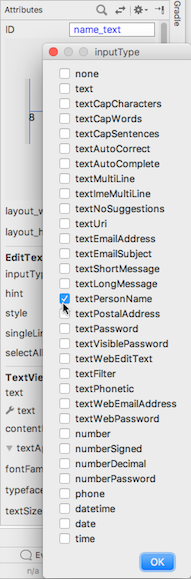 Customize with inputType
Set in Attributes pane of layout editor
XML code for EditText:
<EditText
    android:id="@+id/name_field"
    android:inputType = "textPersonName"
    ...
13
EditText for message
android:inputType        ="textShortMessage"
Single line of text
Tapping Emoticons key changes keyboard to emoticons
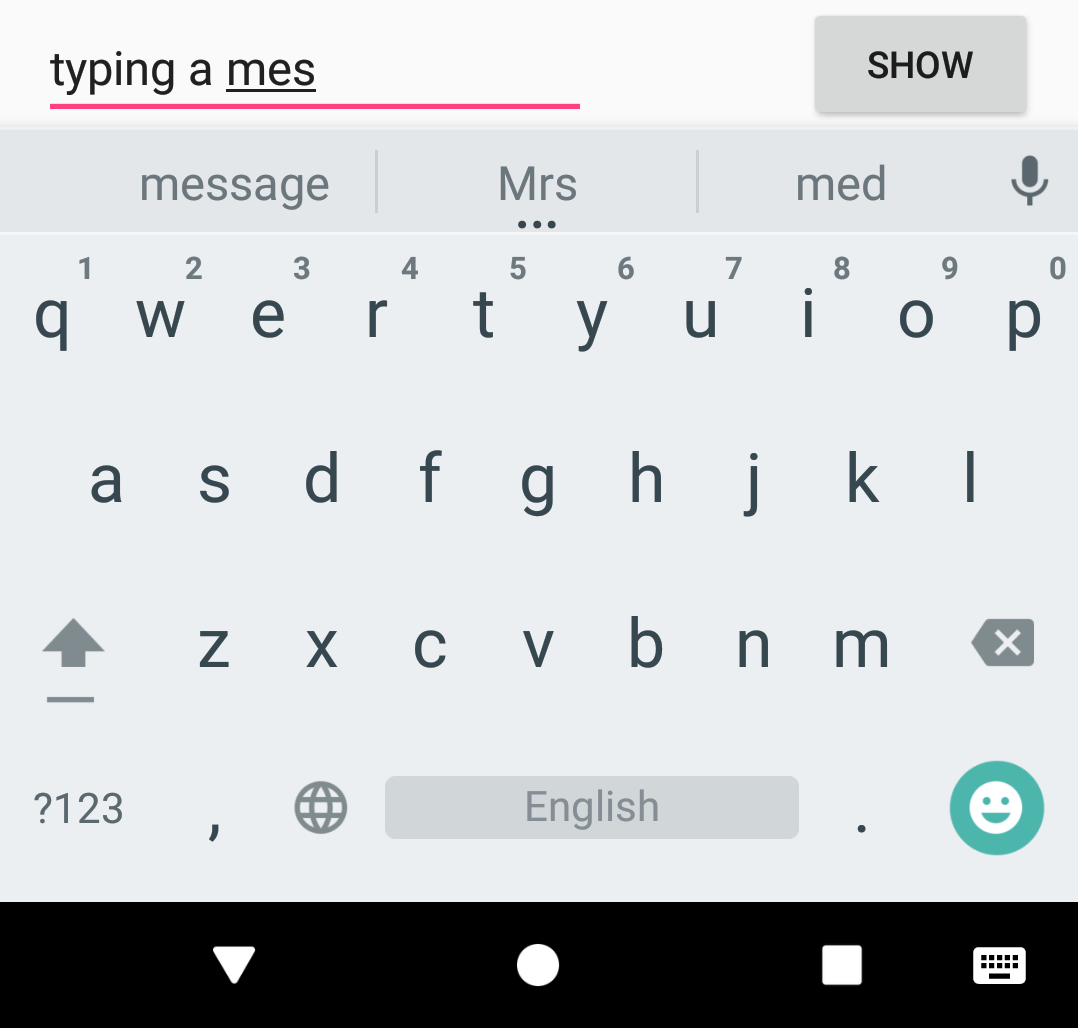 Emoticons
14
EditText for single line
Both work:
android:inputType           ="textLongMessage"
android:inputType           ="textPersonName"
Single line of text
Tapping Done key advances focus to next View
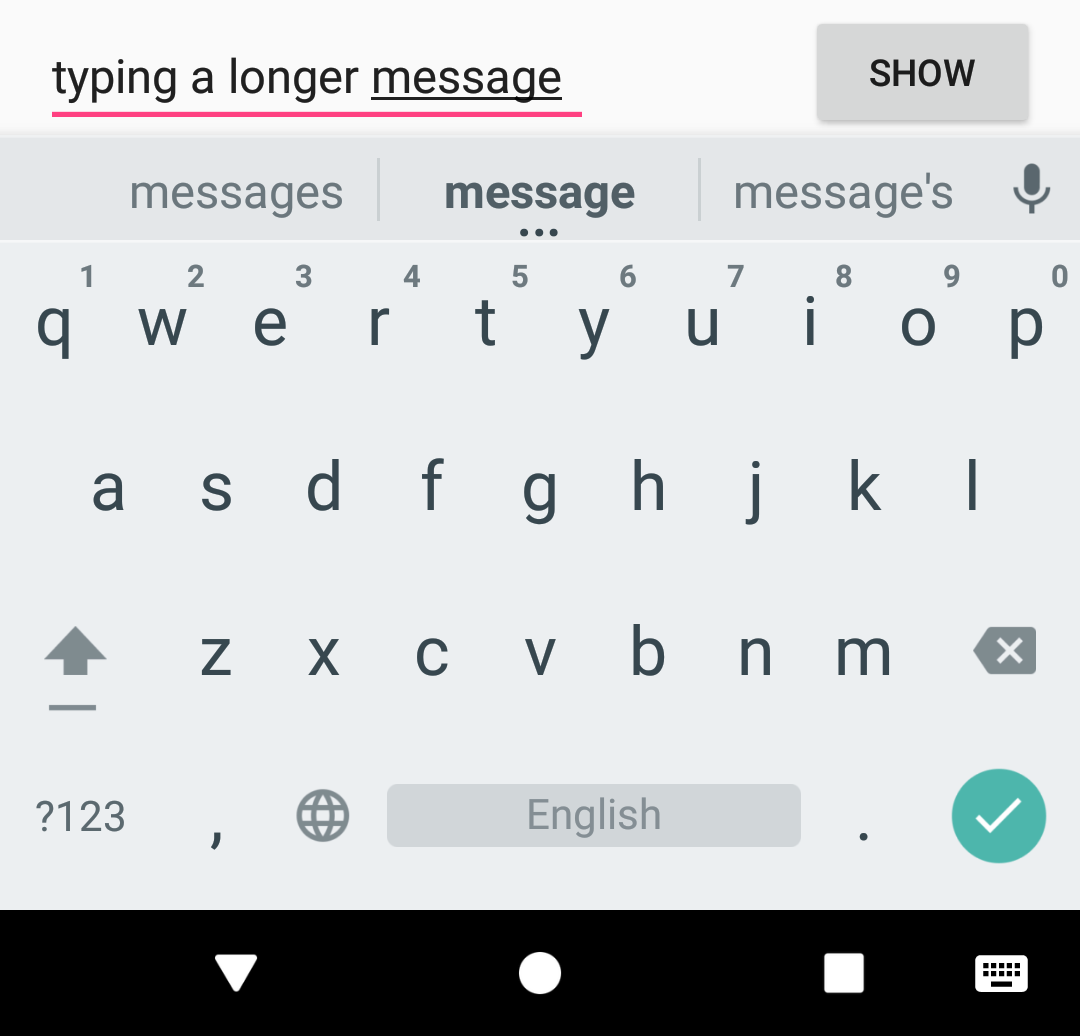 Done key
15
EditText for phone number entry
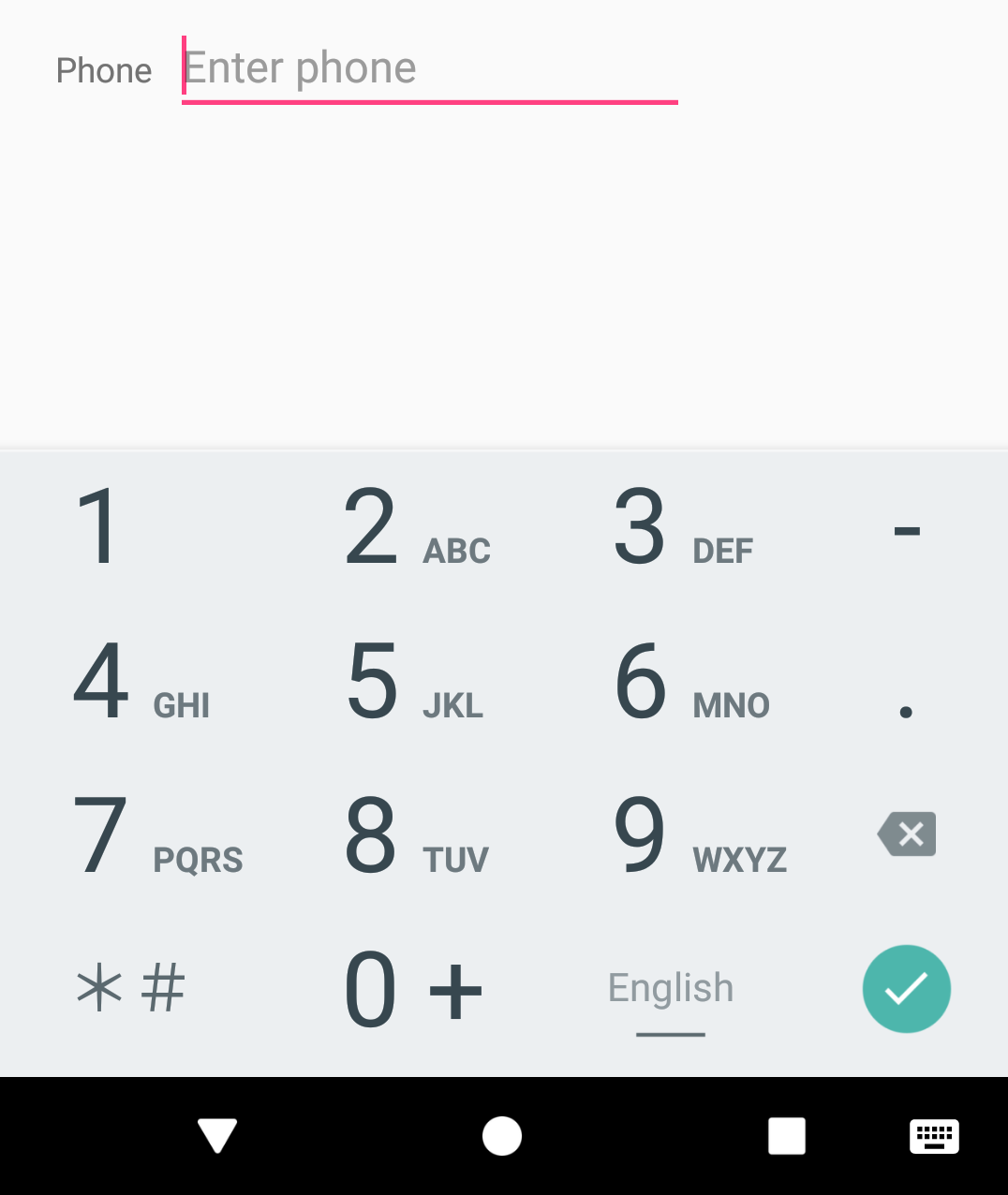 android:inputType ="phone"
Numeric keypad (numbers only)
Tapping Done key advances focus to next View
Done key
16
Getting text
Get the EditText object for the EditText view
EditText simpleEditText =            findViewById(R.id.edit_simple);
Retrieve the CharSequence and convert it to a string
String strValue =      simpleEditText.getText().toString();
17
Input types
Common input types
textCapCharacters: Set to all capital letters
textCapSentences: Start each sentence with a capital letter
textPassword: Conceal an entered password
number: Restrict text entry to numbers
textEmailAddress: Show keyboard with @ conveniently located
phone: Show a numeric phone keypad
datetime: Show a numeric keypad with a slash and colon for entering the date and time
18
Providing choices
19
UI elements for providing choices
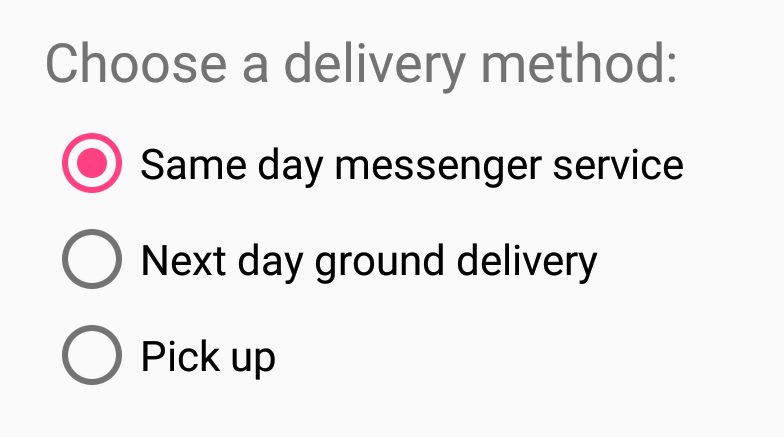 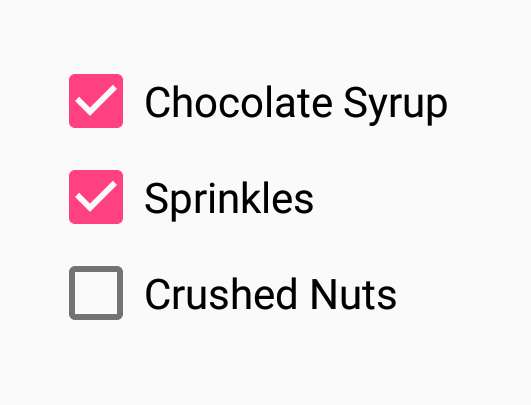 CheckBox and RadioButton

ToggleButton and Switch

Spinner
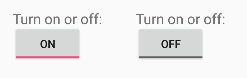 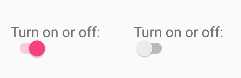 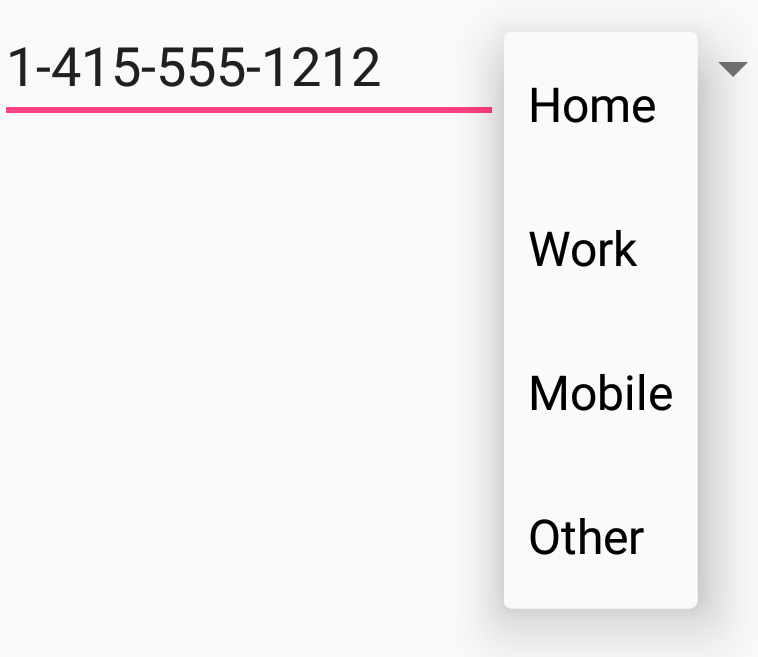 20
CheckBox
User can select any number of choices
Checking one box does not uncheck another
Users expect checkboxes in a vertical list
Commonly used with a Submit button
Every CheckBox is a View and can have an onClick handler
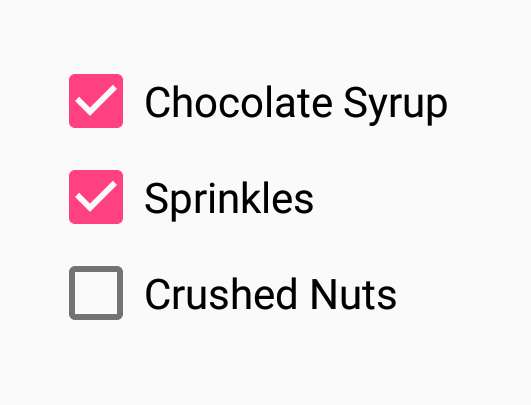 21
RadioButton
Put RadioButton elements in a RadioGroup in a vertical list (horizontally if labels are short)
User can select only one of the choices
Checking one unchecks all others in group
Each RadioButton can have onClick handler
Commonly used with a Submit buttonfor the RadioGroup
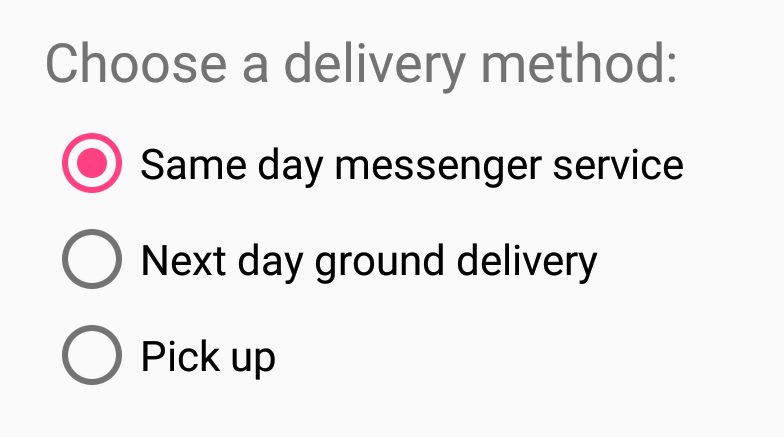 22
Toggle buttons and switches
User can switch between on and off
Use android:onClick for click handler
                                                                          Toggle buttons 

                                      Switches
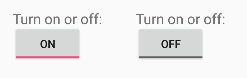 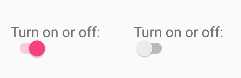 23
RecyclerView
24
What is a RecyclerView?
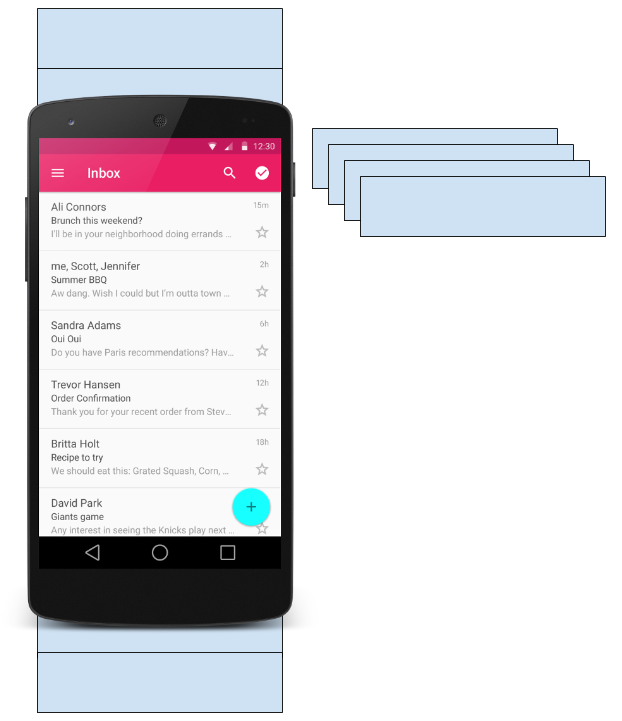 RecyclerView is scrollable container for large data sets
Efficient 
Uses and reuses limited number of View elements
Updates changing data fast
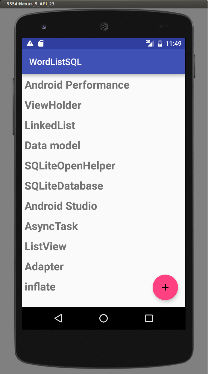 25
Components
How components fit together overview
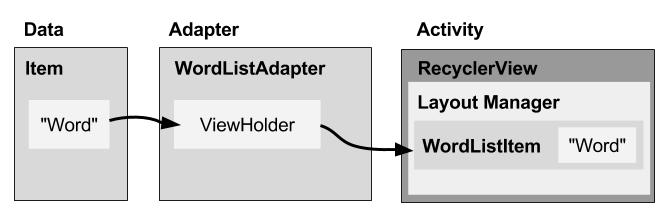 26
Layout Manager
What is a layout manager?
Use to position View items inside a RecyclerView
Reuses View items that are no longer visible to the user 
Built-in layout managers 
LinearLayoutManager
GridLayoutManager
StaggeredGridLayoutManager
Extend RecyclerView.LayoutManager
27
Adapter
What is an adapter?
Helps incompatible interfaces work together
Example: Takes data from database Cursor and prepares strings to put into a View
Intermediary between data and View
Manages creating, updating, adding, deleting View items as underlying data changes
RecyclerView.Adapter
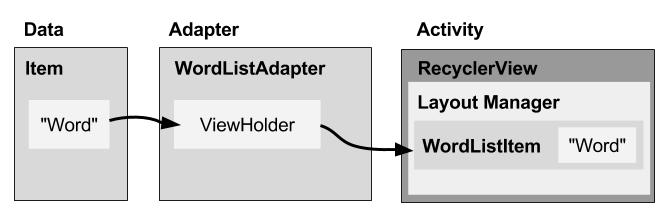 28
Adapter
What is a ViewHolder?
Used by the adapter to prepare one View with data for one list item 
Layout specified in an XML resource file
Can have clickable elements
Is placed by the layout manager
RecyclerView.ViewHolder
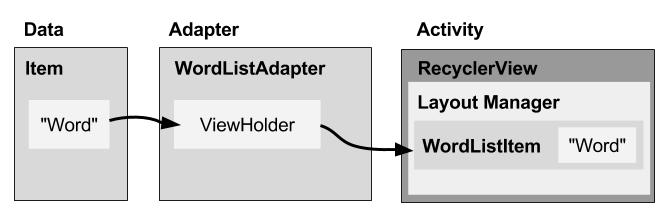 29
Implementing RecyclerView
30
Implementation
Steps Summary
Add RecyclerView to layout
Create XML layout for item
Extend RecyclerView.Adapter
Extend RecyclerView.ViewHolder
In Activity onCreate(), create RecyclerView with adapter and layout manager
31
Activity layout
Add RecyclerView to XML Layout
<android.support.v7.widget.RecyclerView
    android:id="@+id/recyclerview"
    android:layout_width="match_parent"
    android:layout_height="match_parent">
</android.support.v7.widget.RecyclerView>
32
Item layout
Create layout for 1 list item
<LinearLayout xmlns:android="http://schemas.android.com/apk/res/android"    android:id="@+id/listitem"    android:layout_width="match_parent"    android:layout_height="wrap_content">    <TextView        android:id="@+id/word"        android:layout_width="match_parent"        android:layout_height="wrap_content" /></LinearLayout>
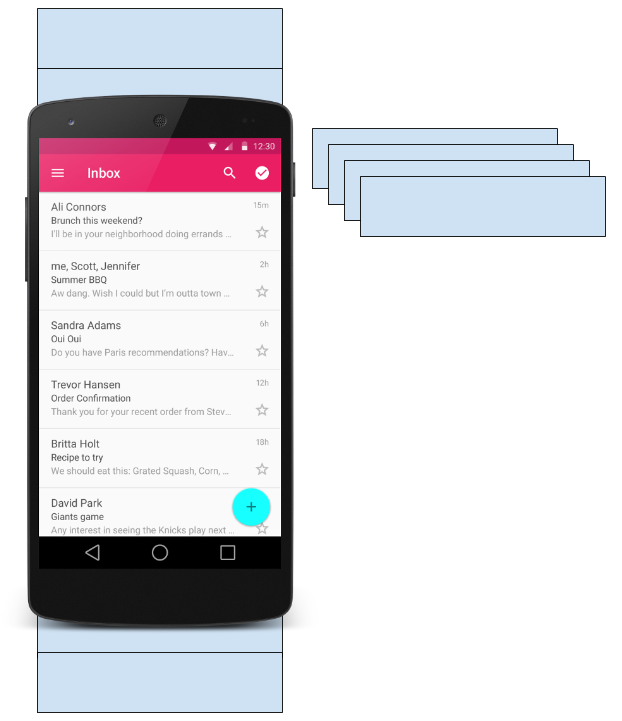 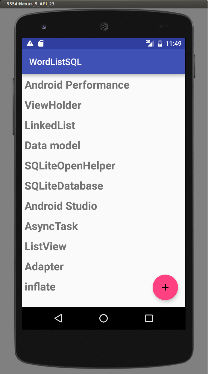 33
Adapter: Create
Implement the adapter
public class WordListAdapter extends RecyclerView.Adapter <WordListAdapter.WordViewHolder> {
    ArrayList<String> mWordList;  
  public WordListAdapter(ArrayList<String> wordList) {	    this.mWordList=wordList;         }
}
34
Adapter: onCreateViewHolder()
Adapter has 3 required methods
onCreateViewHolder()
inBindViewHolder()
getItemCount()

Let's take a look!
35
Adapter: onCreateViewHolder()
onCreateViewHolder()
@Overridepublic WordViewHolder onCreateViewHolder(ViewGroup parent,int viewType){    // Inflate an item view.    View mItemView  =    LayoutInflater.from( 
        parent.getContext()).inflate(R.layout.listitem, parent, false);    return new WordViewHolder(mItemView);}
36
Adapter: onBindViewHolder()
onBindViewHolder()
@Overridepublic void onBindViewHolder(WordViewHolder holder, int position) {	holder.wordItemView.setText(mWordList.get(position));}

@Overridepublic int getItemCount() {    return mWordList.size();}
37
Adapter: ViewHolder Class
Create the view holder in adapter class
class WordViewHolder extends RecyclerView.ViewHolder   {    public TextView wordItemView;    public WordViewHolder(View itemView) {          super(itemView);          wordItemView = itemView.findViewById(R.id.word);          // itemView.setOnClickListener(this);    }}If you want to handle mouse clicks:
class WordViewHolder extends RecyclerView.ViewHolder 
                     implements View.OnClickListener { //.. }
38
Create RecyclerView
Create the RecyclerView in Activity onCreate()
mRecyclerView = findViewById(R.id.recyclerview);
mAdapter = new WordListAdapter(mWordList);
mRecyclerView.setAdapter(mAdapter);
mRecyclerView.setLayoutManager(new
                     LinearLayoutManager(this));
39
END
40